CITES and the International Wildlife Trade
Why engage?

How to engage—nationally, regionally, internationally

CITES Committees and processes
	Animals Committee
	Standing Committee
	MIKE, ETIS
1
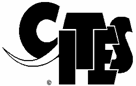 What is CITES?
Convention on International Trade in Endangered Species of Wild Fauna and Flora

First negotiated in Washington DC. 
    Signed March 1973; entered into force July 1975.

180 countries are ‘Parties’ (members)

Regulates international trade in listed species
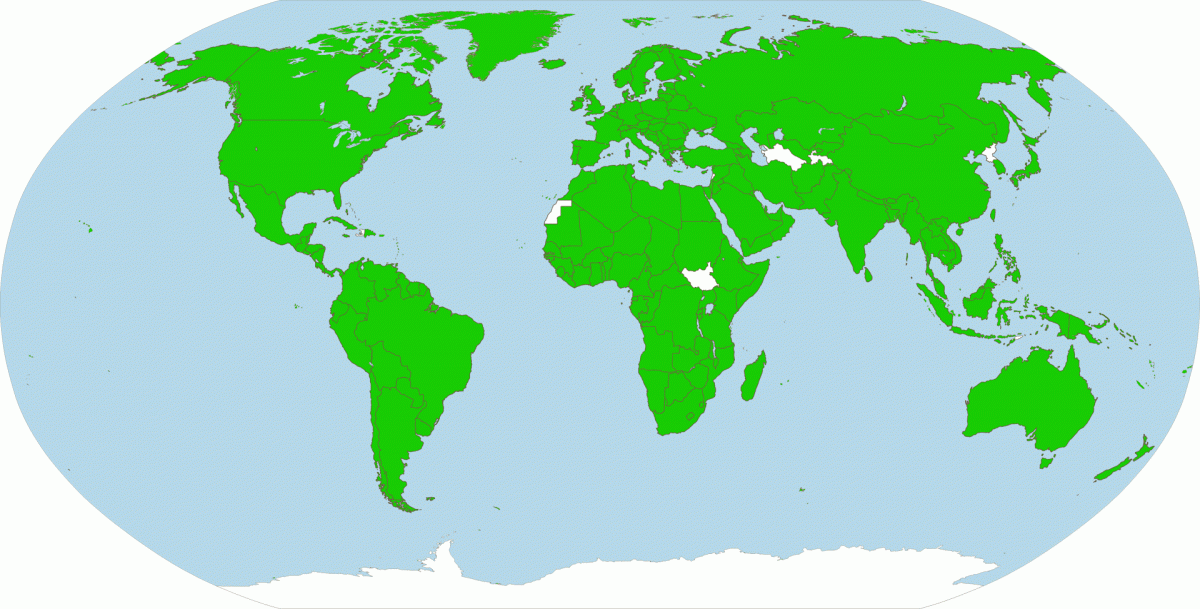 2
2
History of CITES
Some treaties that pre-date CITES
1900. London Convention Designed to Ensure Conservation of Various Species of Wild Animals in Africa Which Are Useful to Man or Inoffensive
1911. North Pacific Fur Seal Convention.  Regulated over-exploitation of fur seals at sea and on land
1933. London Convention Relative to the Preservation of Fauna and Flora in Their Natural State.
1940. The Washington Convention on Nature Protection and Wild Life Preservation in the Western Hemisphere. Washington 
1946. International Convention on the Regulation of Whaling. Washington, D.C.
3
1948. Founding of the International Union for the Protection of Nature (IUPN), forerunner of IUCN; Fontainebleau, France. Backed by UNESCO.
1949. First United Nations Conservation Conference: UN Scientific Conference on the Conservation and Utilization of Resources (UNSCCUR). Lake Success, Long Island, New York. Called for international legislation "to maintain nature's equilibrium" and listed "gravely endangered species.”
1960. IUCN General Assembly resolution called for international convention regulating trade in endangered wildlife species (driven by trade in cat furs).
1963. IUCN called for convention regulating "export, transit, and import of rare or threatened wildlife species ….“  
1964. IUCN prepared a first draft of a convention.
4
1972. UN Conference on the Human Environment.  (Stockholm Conference)  Establishment of UNEP.
1973. CITES agreed:  the Washington Convention.
1975. CITES Entry into Force. Charter Parties: Canada, Chile, Cyprus, Ecuador, Nigeria, Sweden, Switzerland, Tunisia, USA, and Uruguay.
1976. First CITES meeting of the Conference of Parties (CoP1). Berne, Switzerland. Adopted the Berne Criteria for listing species, which required evaluation of both biological and trade status.
5
CITES meetings of the 
 Conference of the Parties
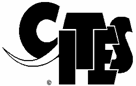 CoP1	  1976	Bern, Switzerland
CoP2	  1979	San Jose, Costa Rica
CoP3	  1981	New Delhi, India
CoP4	  1983	Gaborone, Botswana
CoP5 	  1985	Buenos Aires, Argentina
CoP6    1987	Ottawa, Canada
CoP7    1989	Lausanne, Switzerland
CoP8	  1992	Kyoto, Japan
CoP9	  1994	Fort Lauderdale, USA
CoP10  1997	Harare, Zimbabwe
CoP11	  2000 	Gigiri (Nairobi), Kenya
CoP12  2002	Santiago, Chile
CoP13  2004	Bangkok, Thailand
CoP14  2007	The Hague, The Netherlands
CoP15  2010	Doha, Qatar
CoP16  2013 	Bangkok, Thailand
CoP17  2016   South Africa
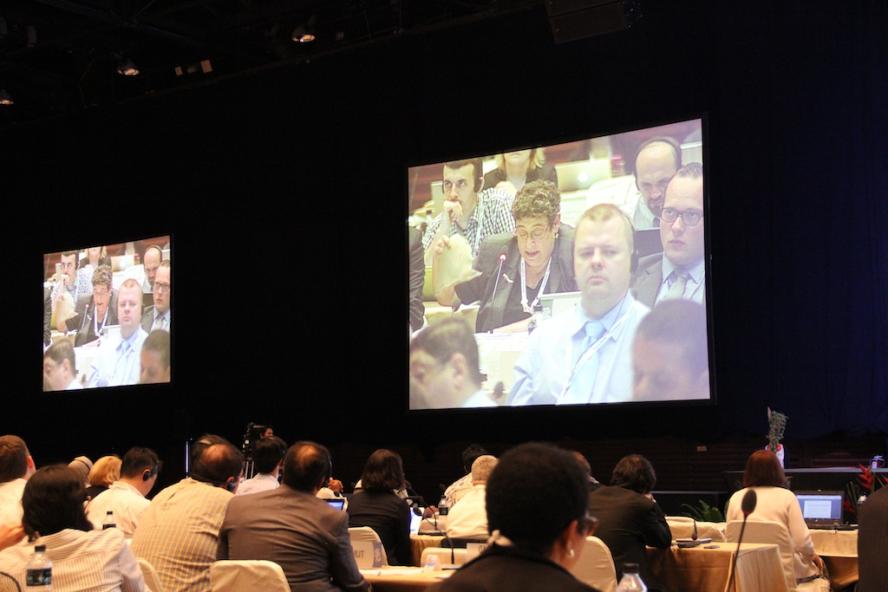 6
6
Provisions of CITES
Regulates trade through inclusion of species in 3 appendices
Requires Parties to establish Management and Scientific Authority
Establishes Secretariat to administer treaty 
Holds biennial meeting of Party countries
7
[Speaker Notes: The main provisions of CITES are as follows:

   CITES regulates trade by including species in one of three appendices.  Each appendix has a different level of protection and/or permit requirements.

   CITES requires its Parties to establish one or more Management Authorities competent to grant permits or certificates on behalf of that party, and one or more Scientific Authorities.

  CITES establishes a Secretariat for purposes of administering the Convention.  The CITES Secretariat is based in Geneva, Switzerland.

  CITES holds a biennial meeting of all Party countries in order to conduct a variety of business, including voting on various proposals to amend the three appendices.   This meeting is called the Meeting of the Conference of the Parties.   The eleventh meeting of the Conference of the Parties is scheduled for Nairobi, Kenya in April 2000.]
Appendix I
Species threatened with extinction, which are or may be affected by trade
International trade for commercial purposes prohibited
Import permit and export permit or re-export certificate required
Currently includes about 900 species
8
Appendix II
Species which may become threatened with extinction unless trade is subject to strict regulation
Commercial trade permitted under controlled circumstances
Export permit required
“Similarity of Appearance”, Article II.2.b. 
other species which must be subject to regulation in order that trade in specimens of certain species referred to in sub-paragraph (a) of this paragraph may be brought under effective control
Can help prevent unsustainable trade, or even promote sustainable trade
About 33,000 species listed-- many subject to significant commercial trade
9
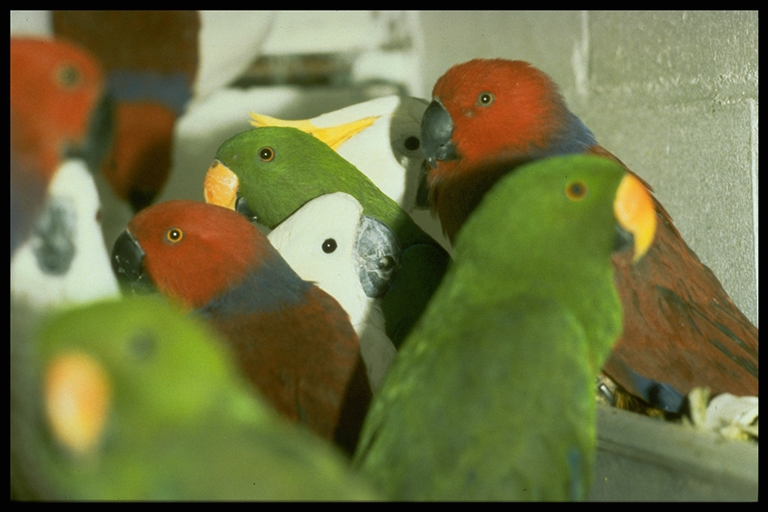 10
Appendix III
Species that are protected in at least one country, which has asked other CITES Parties for assistance in controlling the trade. 
Commercial trade is allowed; it is more of a compliance Appendix than a conservation one (no conservation finding)
Listings are unilateral
It has been used as a “transitional” Appendix
11
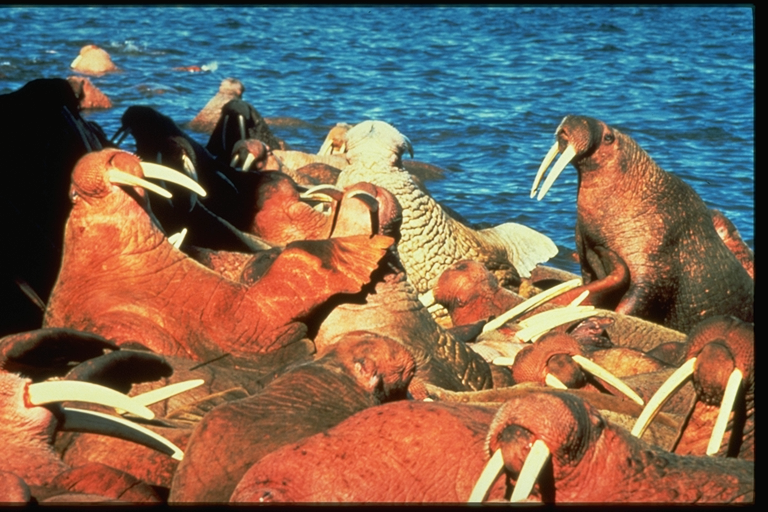 12
>35,000 species, mostly plants, most in trade
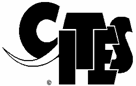 Source: www.cites.org.   Updated 2 Oct. 2013
13
How does CITES work?
Governments declare CITES Management and Scientific Authorities
Parties must report their trade in CITES-listed species
Special requirements for trade in live specimens
To trade Appendix II species:
Permit required from the Management Authority of the  exporting country
Permits must be based on findings of non-detriment and legal acquisition
Parties are required to have implementing legislation with enforcement provisions (including penalties, confiscation, etc).
To amend the Appendices
Parties submit proposals 
Parties vote on proposals at the Conference of the Parties
To be adopted, a 2/3 majority of those voting is required
14
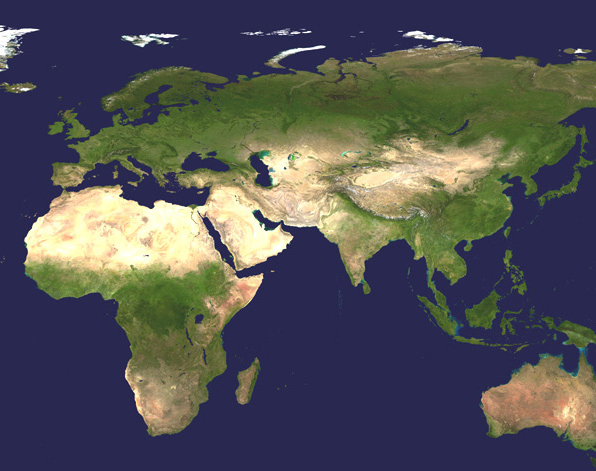 Elephas maximus
Loxodonta cyclotis
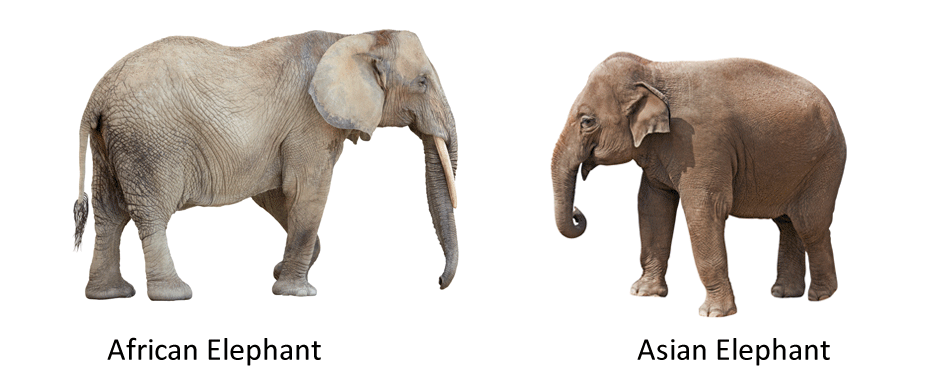 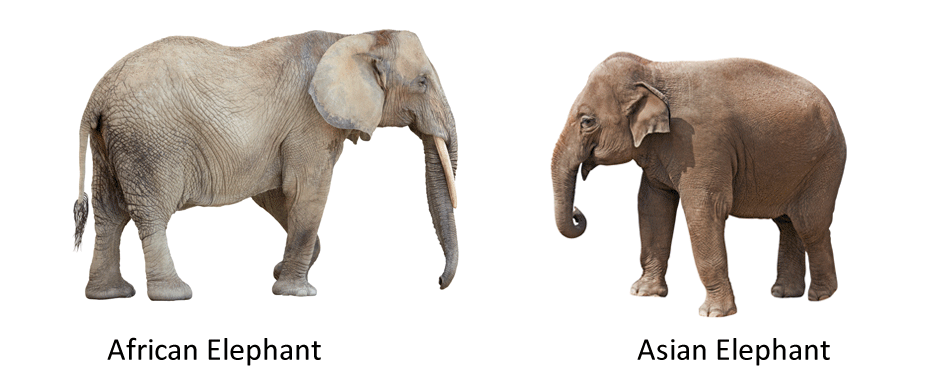 Loxodonta africana
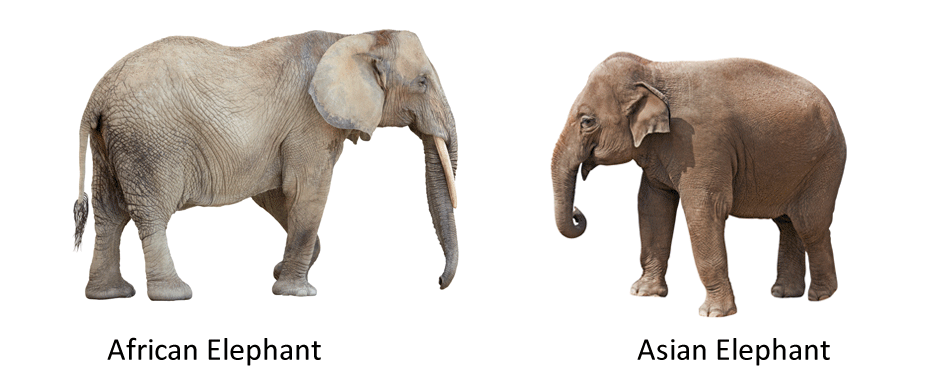 15
VERY abridged CITES history
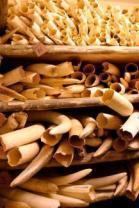 1976: Ghana listed it in Appendix III
1977: Included in Appendix II
1985 Quotas required, due to poaching escalation
1989 included in Appendix I at CoP7
USA market (15%) vanishes, Europe down
Effective at reducing poaching, illegal trade, in many countries
1997 Split listing 
Botswana, Zimbabwe, Namibia populations to App II 
One-off sale approved
2000 South Africa population to App II
2002 strong conditionality on future sales
2007 sale of 60 tons from Botswana, Namibia, S Africa to Japan (and later China).
16
History of ListingVery abridged
2007 (CoP14) Zambia, Tanzania submit proposals for downlisting. Tanzania withdraws, Zambia rejected

2010 (CoP15) Zambia, Tanzania submit proposals for downlisting.
CITES Secretariat recommends allowing Zambia be approved
CITES Secretariat rejects similar request by Tanzania. 
Proposals rejected
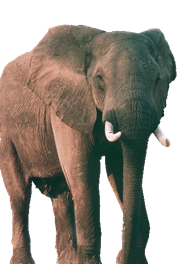 17
ETIS & MIKE
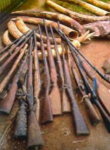 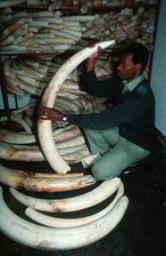 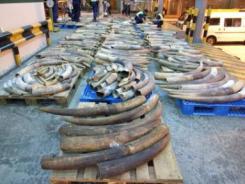 CoP10 1997 CITES Parties mandate
Comprehensive international monitoring system to track illegal trade in elephant products (ETIS) 
Key countries/regions in Africa: Central Africa (DR Congo, Cameroon), Nigeria, Angola, Mozambique and Egypt
Key countries in Asia: Thailand, Myanmar, China
Field based effort to monitor law enforcement efforts and illegal killing of elephants (MIKE)
18
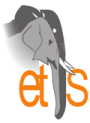 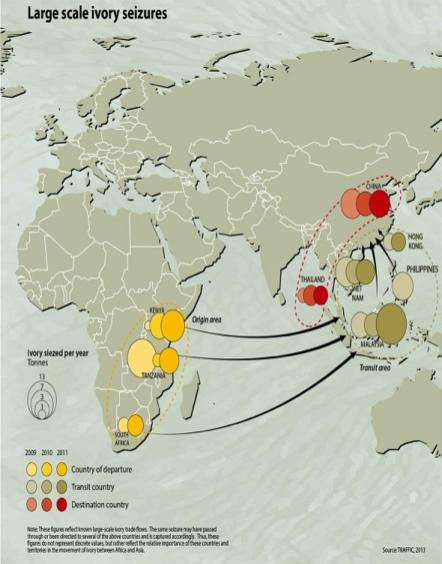 8 worst countries must produce action plans
Kenya, Tanzania, Uganda,
Malaysia, Thailand, Philippines
Vietnam, China
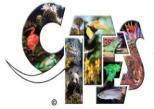 CITES: possible sanctions in 2014 for non-compliance
Stop the Trafficking
19
[Speaker Notes: Work by TRAFFIC and WCS shows that 3 countries in Africa appear to account for most illegal ivory exports (although this doesn’t indicate the source of the ivory).  Vietnam, Hong Kong, and Malaysia are key transit points and Thailand and China are the principal consumer countries.

WCS is working with the secretariat of the UN Convention on International Trade in Endangered Species to push for CITES sanctions – that is a ban on all listed species, including timber.]
CITES Processes
Animals Committee
Next meeting April 28 – May 3 (Mexico)
Can drive policy outcomes, action
Key agenda points at this meeting for WCS:
Review of Significant Trade
Illegal trade in cheetahs 
Snake trade and conservation management
Tortoises and freshwater turtles
Shark conservation and management
Freshwater stingrays
Review of the Appendices
Bushmeat
Compliance and enforcement
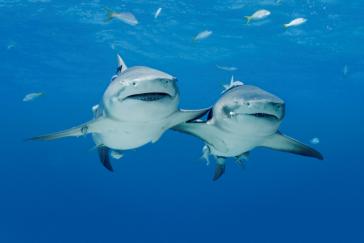 20
CITES Processes
Standing Committee
Next meeting 7-11 July 2014 (Geneva)
Potential—major policy decisions, actions
History, examples (rhinos, tigers)
Key agenda points at this meeting for WCS:
Elephants, ivory, 8 countries
China, Thailand; Malaysia, Hong Kong, Philippines, Viet Nam; Kenya, Tanzania, Uganda
Tiger trade
Illegal wildlife trade, ICCWC
August 2015 meeting

CoP17: South Africa, 2016
21
Standing Committee members
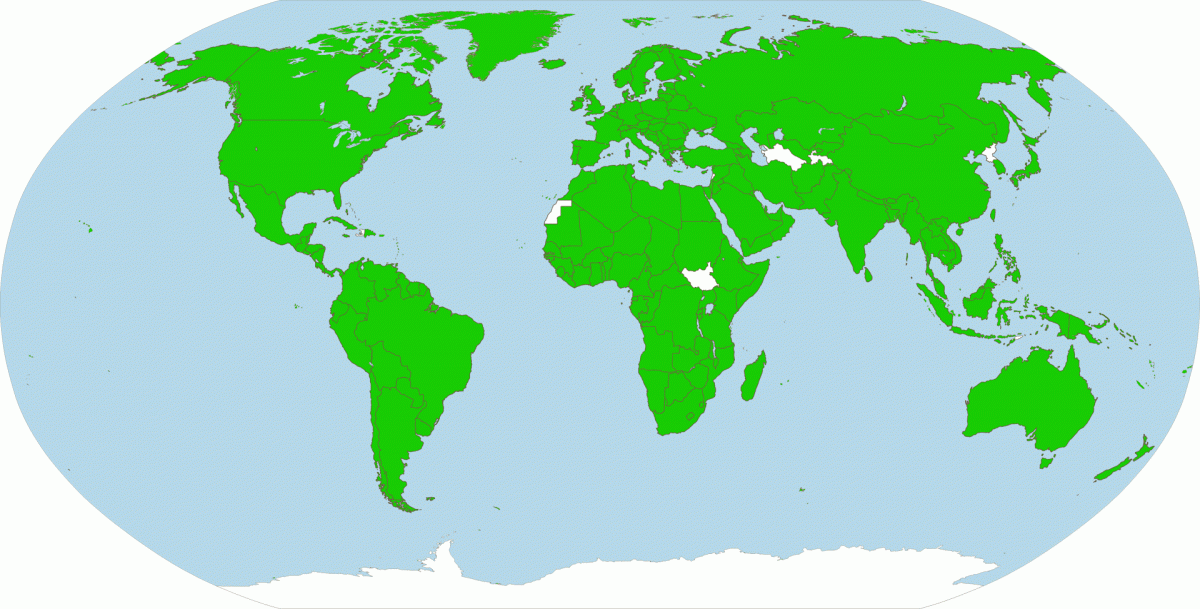 Norway
Hungary
Portugal
Ukraine
US
Indonesia
Japan
Kuwait
Botswana
Egypt
Niger
Uganda
Colombia
Dominica
Guatemala
Australia
Thailand (last host)
South Africa (next host)
Switzerland (depositary)
22
Wildlife trafficking--what is happening today?
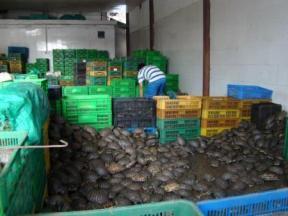 Poaching and trafficking in highly valuable body parts is: 
increasingly run by organized criminal syndicates;
driven by high prices, particularly in East Asia; and
facilitated by corruption, weak governance and low capacity all along the trade chain, from source to market.
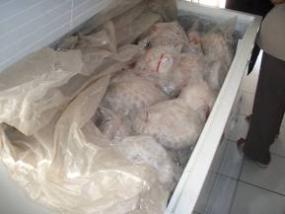 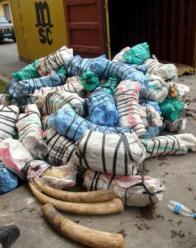 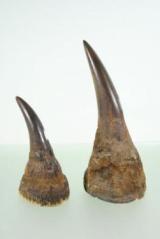 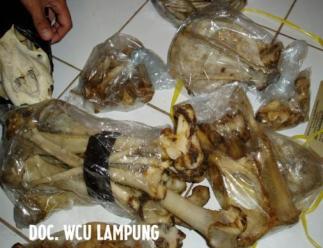 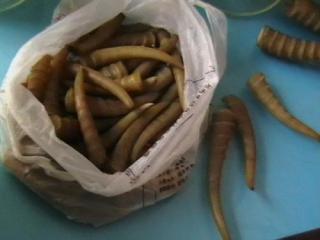 23
Policy engagement
Provincial/local level
National level
International level: regional
International level: global, intergovernmental

Use policy engagements & deliverables to:
Drive conservation outcomes (species, places, etc.)
Drive actions by governments
Foster relationships (governments, donors, media)
Build political momentum, political will
24
Beyond CITESOther fora, organizations that we can influence on wildlife trafficking
IUCN, World Parks Congress
UNGA
Possible UNGA Resolution
Sustainable Development Goals; post 2015 development agenda
Access to 193 governments at high level
UNODC, UNCTOC
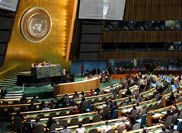 25
Advocacy, Communications
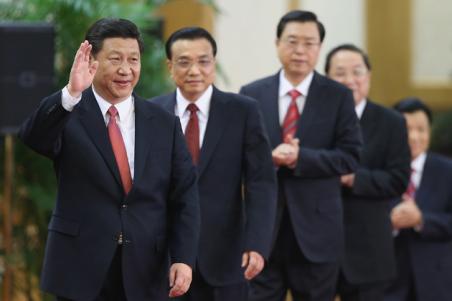 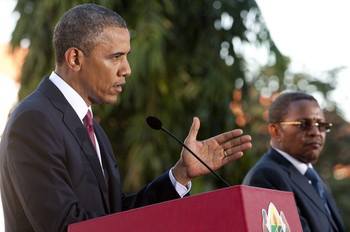 Goal: Influence senior leaders & stimulate action by governments
26
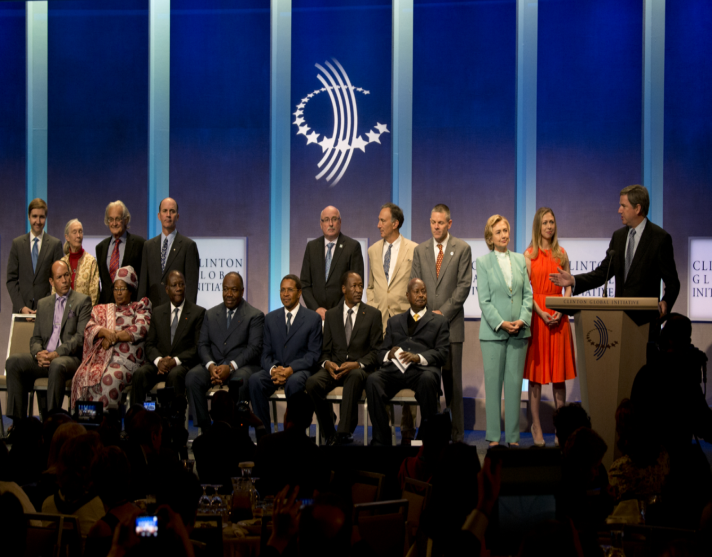 Botswana
Burkina Faso
Cote d’Ivoire
Gabon
Kenya
Liberia
Malawi
South Sudan
Tanzania
Uganda 
Zambia
Clinton Global InitiativeSept. 26, 2013
Advocacy & communications
27
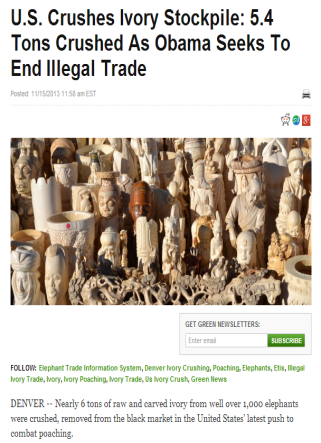 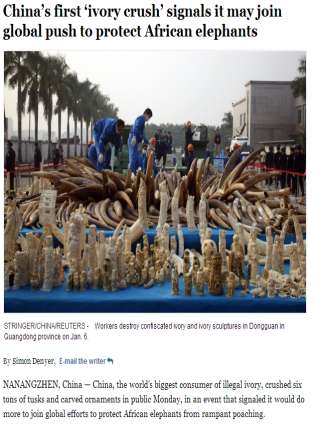 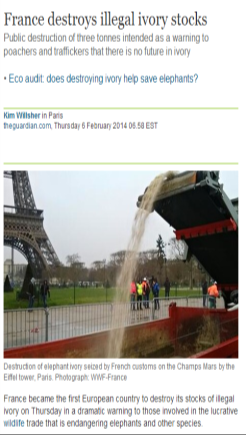 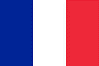 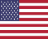 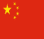 28
United for Wildlife
Royal Foundation and 7 largest conservation organizations
CI, FFI, IUCN, TNC, WCS, WWF, ZSL
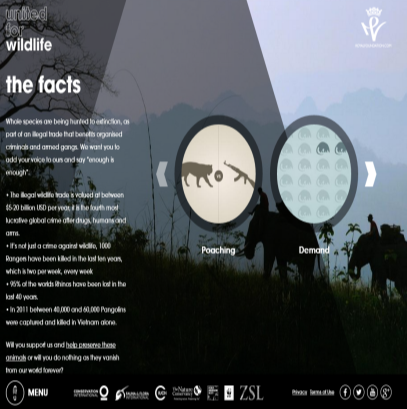 www.unitedforwildlife.org

London Symposium: Feb. 2014
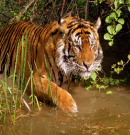 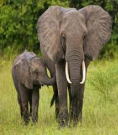 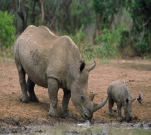 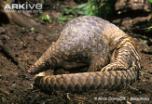 29
London Summit (Feb. 2014)
President of Gabon
Ali Bongo Ondimba
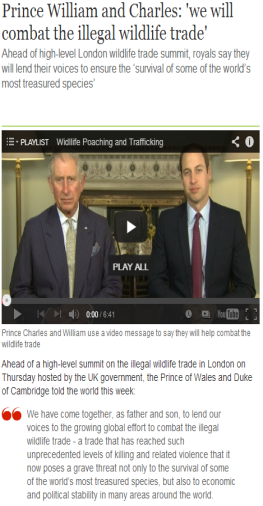 Heads of State and Ministers
from 50 countries

Adopted the 
London
Declaration
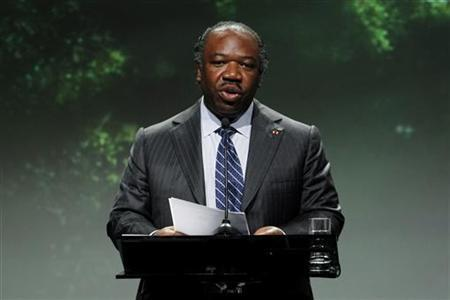 “Last year we burned our entire stockpile of ivory to show that Gabon has no tolerance for this”
Next Summit: 2015, Botswana
30
EU
	Strategy consultation, process
	April 10th meeting, Brussels
	Policy engagement, funding potential

UK, Germany
	National strategies, funding, 	engagement, diplomatic efforts

UN missions

Embassies in countries
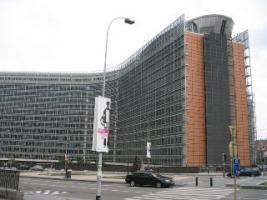 31
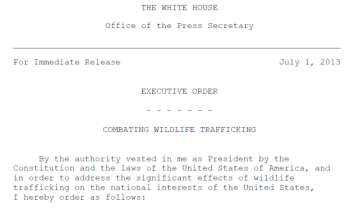 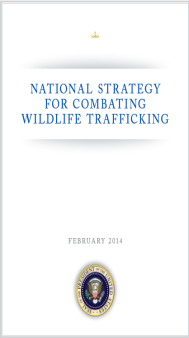 US
Presidential Executive Order
Task Force
Advisory Council
National Strategy

Next steps
32
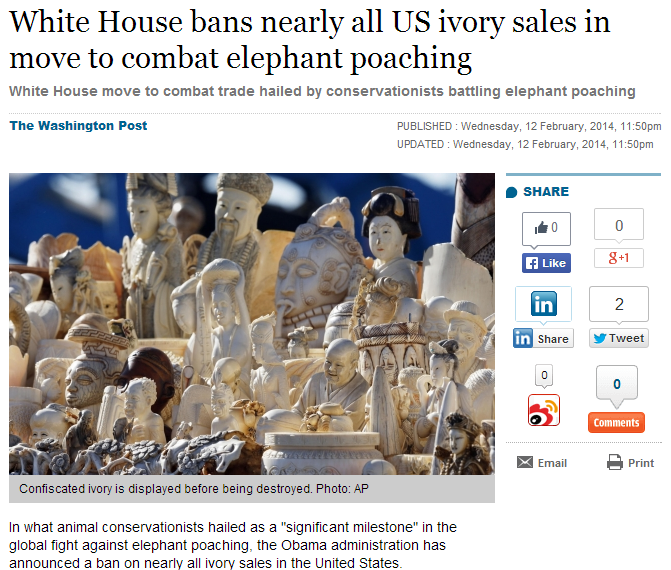 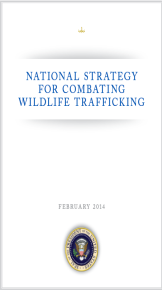 Ongoing work on implementation of the Strategy
33
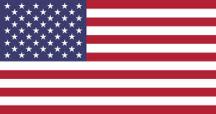 US Government
How is it organized?

How can you engage? 
US Embassies and Consulates
Visiting government officials
Visiting Members of Congress and their staff 
US government officials at international meetings
34
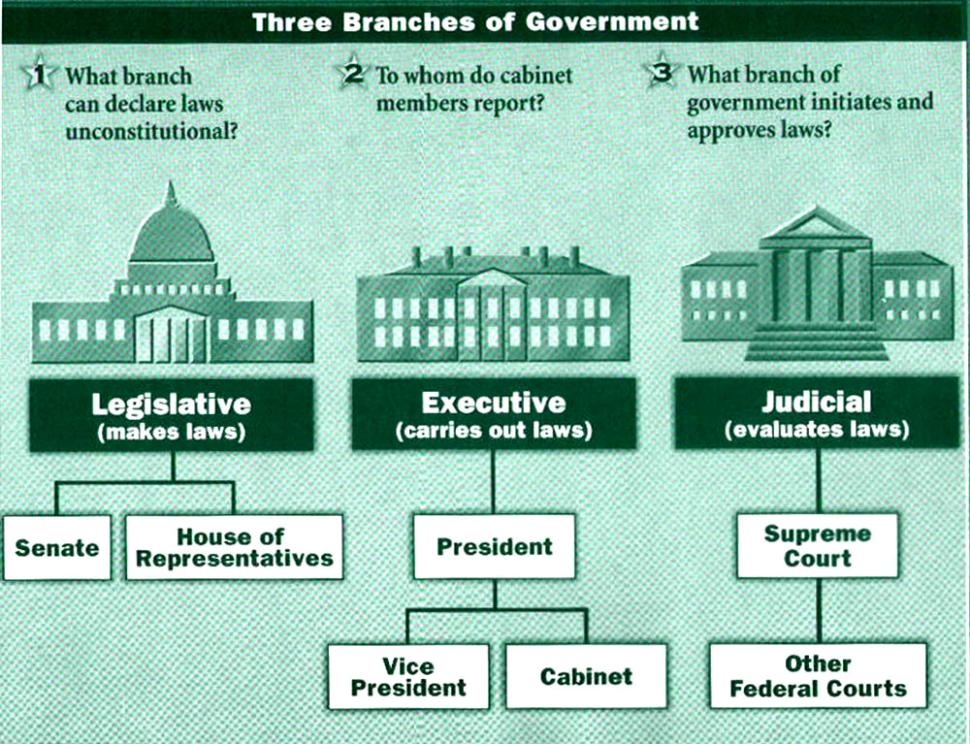 35
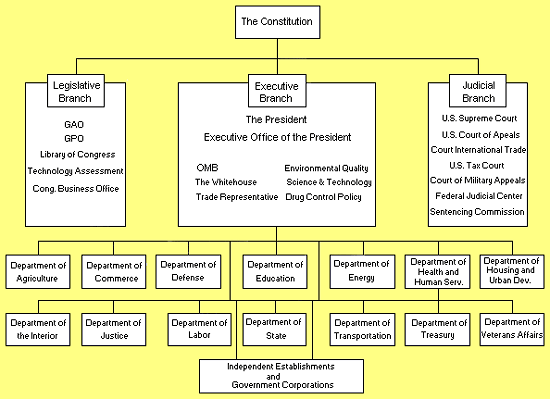 US Executive Branch Departments of relevance to WCS
Department of State
OES, INL
USAID
Embassies & Missions
Department of the Interior: FWS, NPS
Department of Commerce: NOAA
Department of Defense
Department of Homeland Security (Customs)
Department of Justice
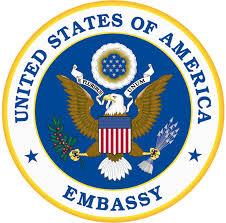 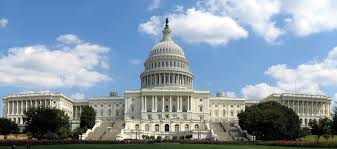 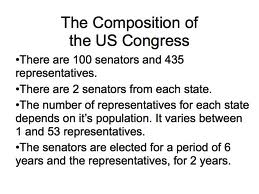 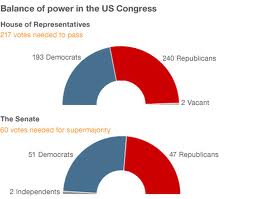